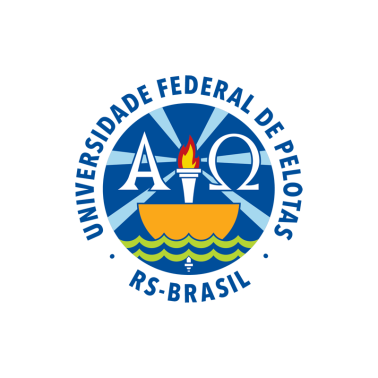 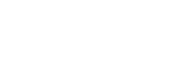 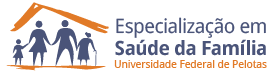 Melhoria da Atenção à Hipertensão Arterial Sistêmica e ao Diabetes Mellitus, na UBS de Vera Mendes, Vera Mendes/PI
 
 

Kaio Danilo Leite da Silva Rocha
  
 
Orientador: Ailton Brant
Introdução
Doenças crônicas não transmissíveis (BRASIL, 2008).
Hipertensão arterial sistêmica (BRASIL, 2013a).
Diabetes melitus (BRASIL, 2013b).
Vera Mendes – PI
Unidade Básica de Saúde de Vera Mendes – PI
Programa de atenção aos Hipertensos e/ou diabéticos: cobertura de 18% e 14% respectivamente.
Objetivo Geral
Melhorar a atenção aos adultos portadores de Hipertensão Arterial Sistêmica e/ou Diabetes Mellitus na UBS de Vera Mendes - PI.
Metodologia
Intervenção: hipertensos e/ou diabéticos.

Ações:




Ficha espelho e planilha de coleta de dados.

Equipe multidisciplinar da USF de Vera Mendes.
Objetivos, Metas e Resultados
Objetivo 1: Ampliar a cobertura da atenção aos hipertensos e diabéticos 
Meta 1.1: Cadastrar 60% dos hipertensos da área de abrangência da UBS.
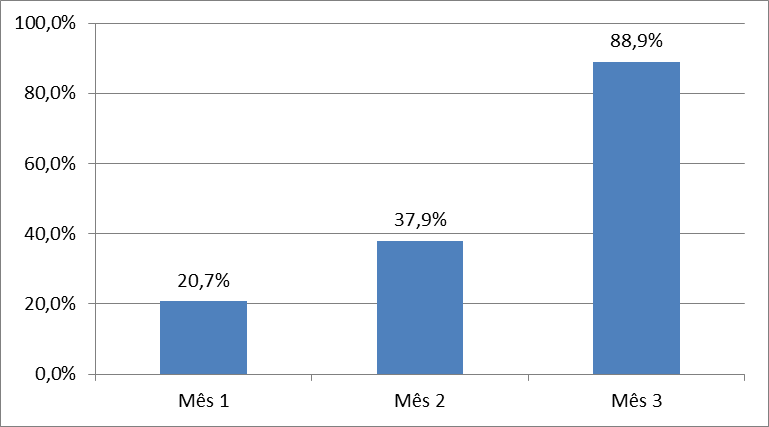 Figura 1: Gráfico indicativo da cobertura do programa de atenção ao hipertenso da unidade de saúde de Vera Mendes - PI.
Objetivos, Metas e Resultados
Objetivo 1: Ampliar a cobertura da atenção aos hipertensos e diabéticos 
Meta 1.2: Cadastrar 60% dos diabéticos da área de abrangência da UBS.
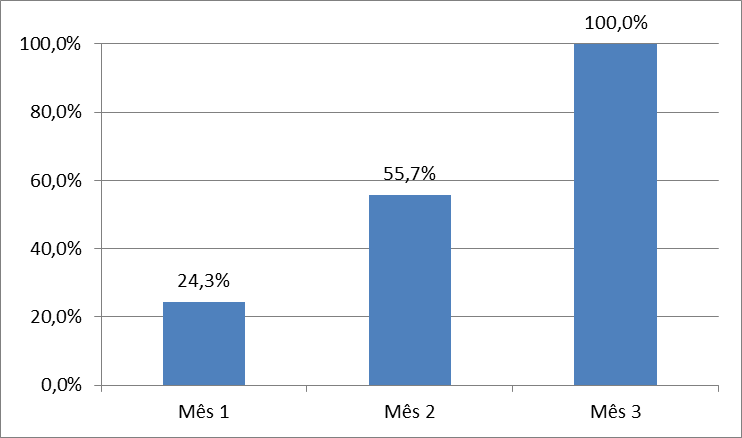 Figura 2: Gráfico indicativo da cobertura do programa de atenção ao diabético da unidade de saúde de Vera Mendes - PI.
Objetivos, Metas e Resultados
Objetivo 2: Melhorar a qualidade da atenção aos hipertensos e diabéticos.
Meta 2.1 Realizar exame clínico apropriado em 100% dos hipertensos.
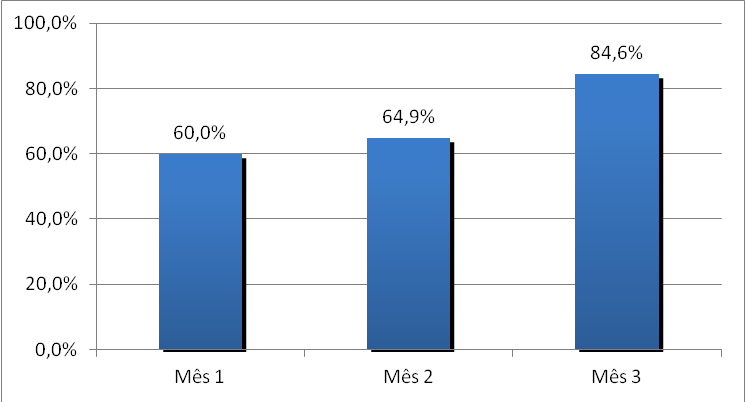 Figura 3: Gráfico indicativo da proporção de hipertensos com exame clínico em dia de acordo com o protocolo.
Objetivos, Metas e Resultados
Objetivo 2: Melhorar a qualidade da atenção aos hipertensos e diabéticos.
Meta 2.2. Realizar exame clínico apropriado em 100% dos diabéticos
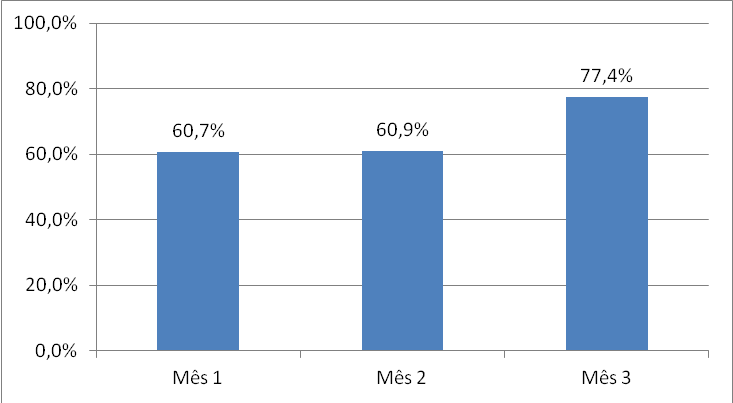 Figura 4: Gráfico indicativo da proporção de diabéticos com exame clínico em dia de acordo com o protocolo.
Objetivos, Metas e Resultados
Objetivo 2: Melhorar a qualidade da atenção aos hipertensos e diabéticos.
Meta 2.3: Garantir a 100% dos hipertensos a realização de exames complementares em dia de acordo com o protocolo.
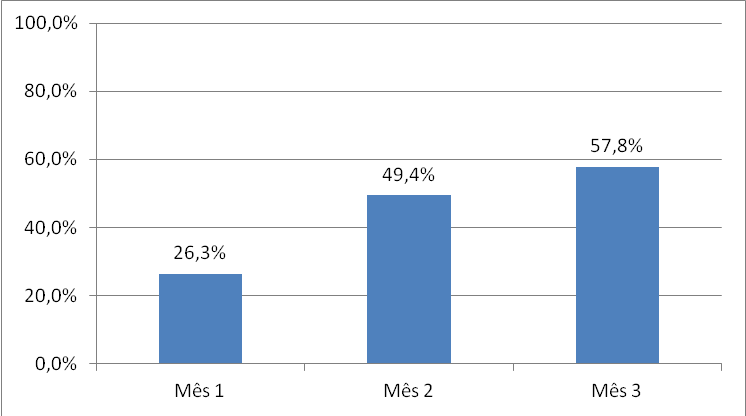 Figura 5: Gráfico indicativo da proporção de hipertensos com exames complementares em dia de acordo com o protocolo.
Objetivos, Metas e Resultados
Objetivo 2: Melhorar a qualidade da atenção aos hipertensos e diabéticos.
Meta 2.4: Garantir a 100% dos diabéticos a realização de exames complementares em dia de acordo com o protocolo.
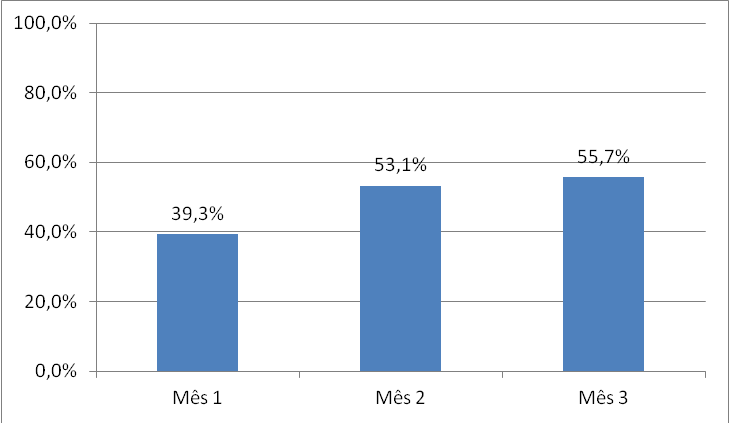 Figura 6: Gráfico indicativo da proporção de diabéticos com exames complementares em dia de acordo com o protocolo.
Objetivos, Metas e Resultados
Objetivo 2: Melhorar a qualidade da atenção aos hipertensos e diabéticos.
Meta 2.5: Priorizar a prescrição de medicamentos da farmácia popular para 100% dos hipertensos cadastrados na unidade de saúde.
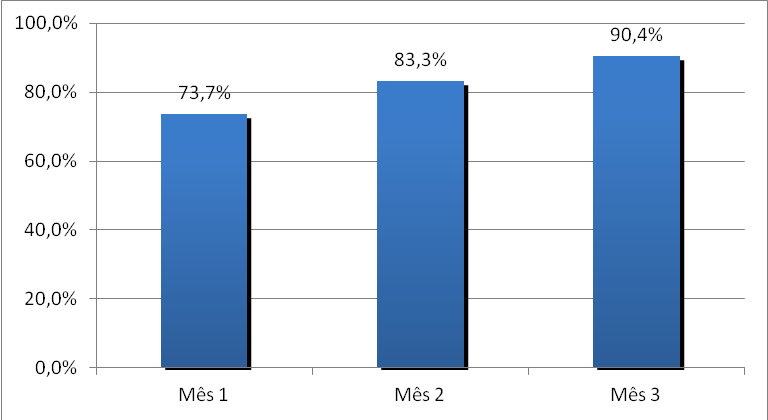 Figura 7: Gráfico indicativo da proporção de hipertensos com prescrição de medicamentos da farmácia popular/HIPERDIA priorizada.
Objetivos, Metas e Resultados
Objetivo 2: Melhorar a qualidade da atenção aos hipertensos e diabéticos.
Meta 2.6: Priorizar a prescrição de medicamentos da farmácia popular para 100% dos diabéticos cadastrados na unidade de saúde.
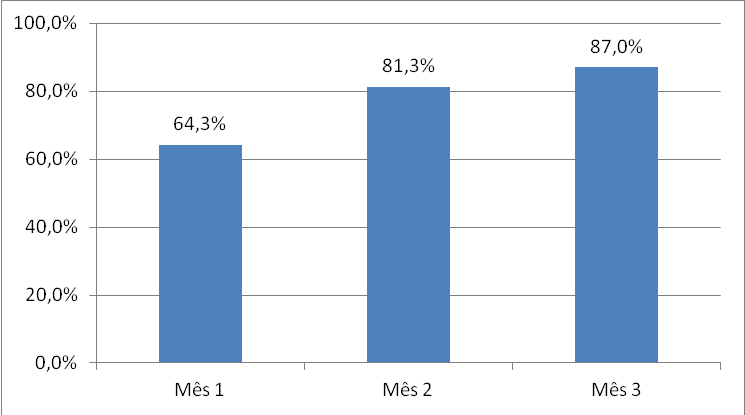 Figura 8: Gráfico indicativo da proporção de diabéticos com prescrição de medicamentos da farmácia popular/HIPERDIA priorizada.
Objetivos, Metas e Resultados
Objetivo 3: Melhorar a adesão de hipertensos e diabéticos ao programa. 
Meta 3.1: Buscar 100% dos hipertensos faltosos às consultas na unidade de saúde conforme a periodicidade recomendada.
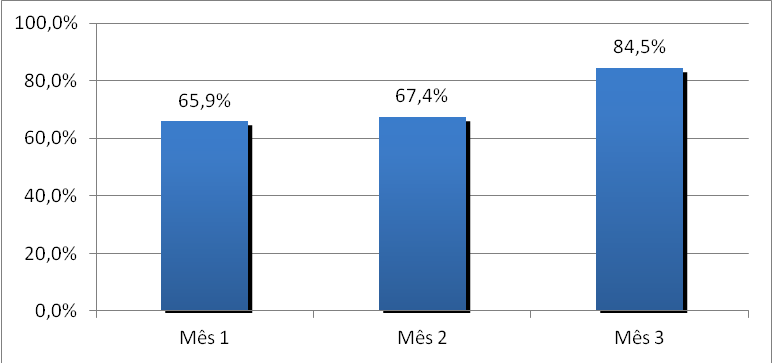 Figura 9: Gráfico indicativo da proporção de hipertensos faltosos as consultas com busca ativa.
Objetivos, Metas e Resultados
Objetivo 3: Melhorar a adesão de hipertensos e diabéticos ao programa. 
Meta 3.2: Buscar 100% dos diabéticos faltosos às consultas na unidade de saúde conforme a periodicidade recomendada.
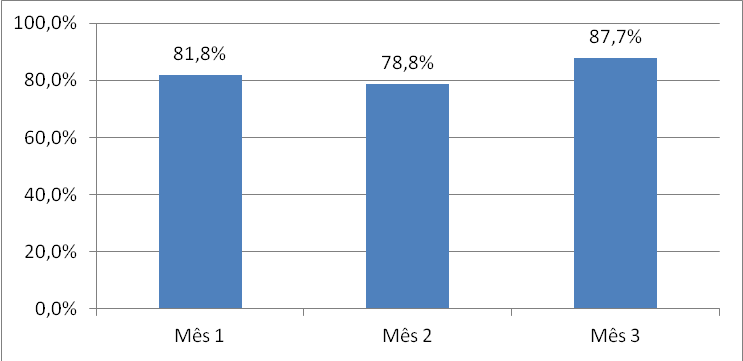 Figura 10: Gráfico indicativo da proporção de diabéticos faltosos as consultas com busca ativa.
Objetivos, Metas e Resultados
Objetivo 4: Melhorar o registro das informações.
Meta 4.1: Manter ficha de acompanhamento de 100% dos hipertensos cadastrados na unidade de saúde.
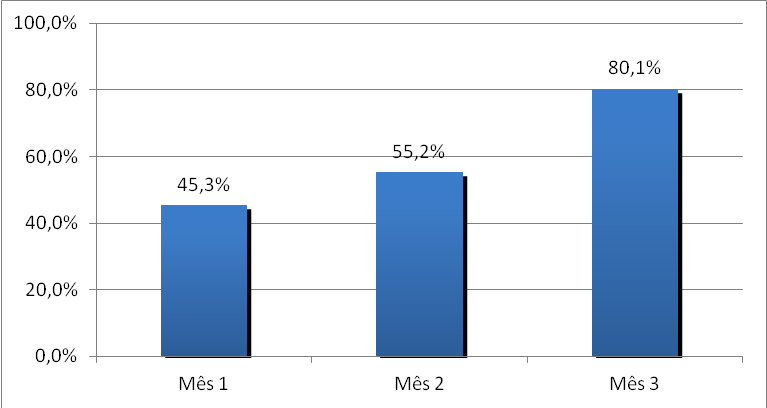 Figura 11: Gráfico indicativo da proporção de hipertensos com registro adequado na ficha de atendimento.
Objetivos, Metas e Resultados
Objetivo 4: Melhorar o registro das informações.
Meta 4.2: Manter ficha de acompanhamento de 100% dos diabéticos cadastrados na unidade de saúde.
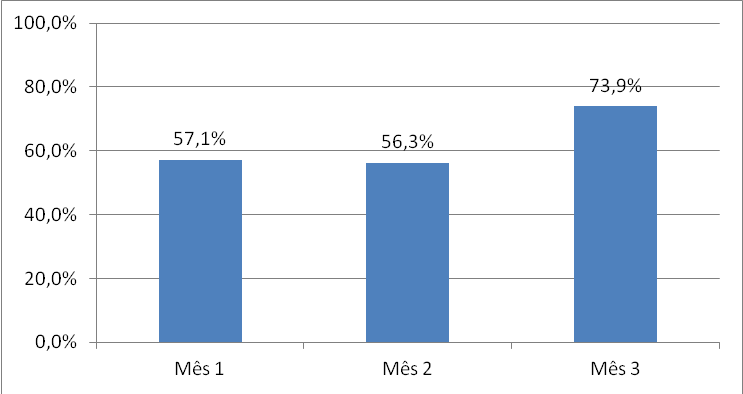 Figura 12: Gráfico indicativo da proporção de diabéticos com registro adequado na ficha de atendimento.
Objetivos, Metas e Resultados
Objetivo 5: Mapear hipertensos e diabéticos de risco para doença cardiovascular.
Meta 5.1: Realizar estratificação do risco cardiovascular em 100% dos hipertensos cadastrados na UBS.
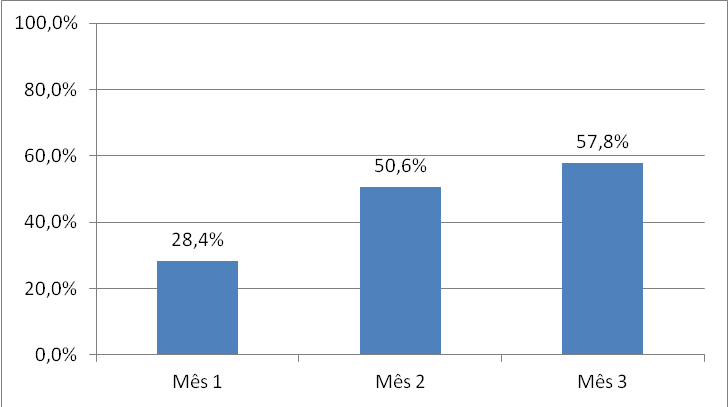 Figura 13: Gráfico indicativo da proporção de hipertensos com estratificação de risco cardiovascular por exame clínico em dia.
Objetivos, Metas e Resultados
Objetivo 5: Mapear hipertensos e diabéticos de risco para doença cardiovascular.
Meta 5.2: Realizar estratificação do risco cardiovascular em 100% dos diabéticos cadastrados na UBS.
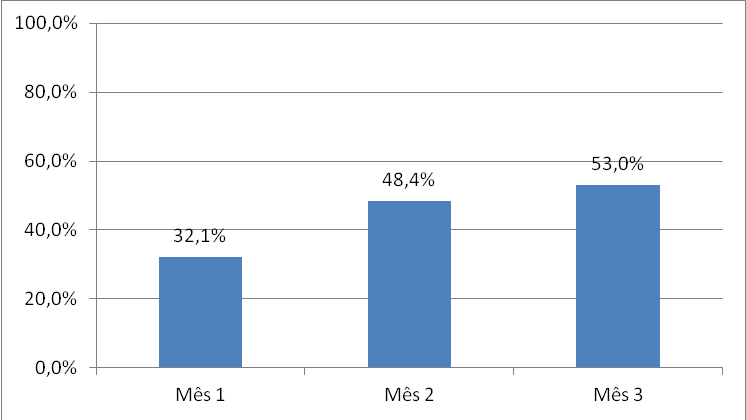 Figura 14: Gráfico indicativo da proporção de hipertensos com estratificação de risco cardiovascular por exame clínico em dia.
Objetivos, Metas e Resultados
Objetivo 6: Promover a saúde de hipertensos e diabéticos
Meta 6.1: Garantir orientação nutricional sobre alimentação saudável a 100% dos hipertensos.
Meta 6.2: Garantir orientação nutricional sobre alimentação saudável a 100% dos diabéticos.
Meta 6.3: Garantir orientação em relação à prática regular de atividade física a 100% dos pacientes hipertensos.
Meta 6.4: Garantir orientação em relação à prática regular de atividade física a 100% dos pacientes diabéticos;
Objetivos, Metas e Resultados
Objetivo 6: Promover a saúde de hipertensos e diabéticos
Meta 6.5: Garantir orientação sobre os riscos do tabagismo a 100% dos pacientes hipertensos.
Meta 6.6: Garantir orientação sobre os riscos do tabagismo a 100% dos pacientes diabéticos.
Meta 6.7: Garantir orientação sobre higiene bucal a 100% dos pacientes hipertensos.
Meta 6.8: Garantir orientação sobre higiene bucal a 100% dos pacientes diabéticos.
Discussão
Reflexão crítica
Obrigado!